Software ToolVisual Paradigm
Presented By
Mounica Santhapur
Contents
Introduction
Features
Examples
Pros
Cons
Conclusion
Introduction
Visual Paradigm is a collection of tools that are used for keeping track of software engineering projects. Some of better known customers include Adobe, AT&T, Intel, the United States National Aeronautics and Space Administration and Toyota.
Visual Paradigm is a UML CASE Tool supporting UML 2, System Modeling Language and Business Process Modeling Notation from the Object Management Group.
This tool is mainly used during the design stage of the software development life cycle.
Apart from modeling it also has other features like report generation, code generation and generate diagrams from code
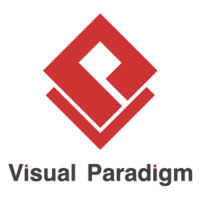 Features
Visual Paradigm runs on multiple device platforms like iOS, Android, macOS, Windows and Linux.
Any type of UML diagrams such as class, use case, sequence, object, activity, communication, state machine, component, deployment, package, timing, profile diagrams etc. can be created from the diagram tab in the tool.
The tool allows to create work flow diagrams for large projects in business which gives a clear understanding of the process. This is called Business Process Modeling Notation(BPMN).
Visual paradigm has round-trip engineering feature where we can generate source code from UML diagrams and let the UML model reflect the change made in the source code. Every time when we generate code or update UML model, changes will be merged.
It also has many features like Agile user story mapping, large scale scrum canvasing, Business model Canvasing, create project management life cycle, wireframing etc.
Examples
Use Case Diagram
Examples(contd..)
Work flow diagram(BPMN)
Examples(contd..)
Business Model Canvas
Examples(contd..)
Agile User Story Mapping
Examples(contd..)
Round Trip Engineering
Video link-https://www.youtube.com/watch?v=udfjekpEDak
Pros & Cons
Compatible with windows, Mac OS, android and iOS.
Can work in teams with the UML diagrams
Very clear documentation is provided for this tool.
Can import existing basic UML diagrams, codes, any other charts or story boards and can work on them in Visual Paradigm.
Online free usage is available for this tool.
Visual Paradigm is not a free software.
Though it is a collection of software tools complete implementation of the software is not possible as the code generated cannot be tested in this tool
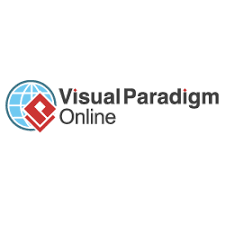 Conclusion
Visual paradigm is a very good modeling software with multiple functionalities included into it.
Visual Paradigm tool is very interesting to develop UML diagrams and multiple features integrated into one software helps us to perform different tasks in the same tool.
It is very well documented so that a first-time user can also start working with this tool after reading the documentation.
Thank You!!